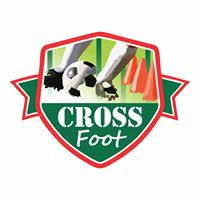 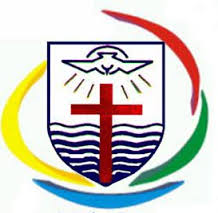 PERIODIZAÇÃO NO TREINAMENTO DO CROSS FOOT
André L. B. Campos1
Erick D. O. de Almeida e Rayane Gebeluca 2
Kleberson M. Siqueira3
INTRODUÇÃO

O Crossfoot é um tipo de treinamento de atletas profissionais de futebol adaptado para os atletas do dia a dia. 
É um treinamento de alta intensidade para aquisição de resistência física e massa muscular, agregado fundamentos como passe, finalização e cabeceio.
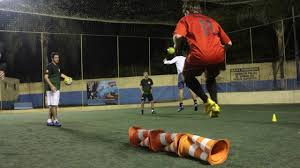 FINALIDADE DA MODALIDADE

Proporcionar resultados obtidos através da prática seguindo o mesociclo  do treinamento desportivo elaborado  para as práticas.
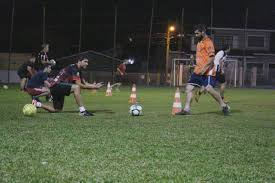 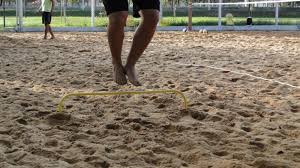 OBJETIVO GERAL
Respeitar os princípios da individualidade biológica de cada praticante, proporcionando bem estar durante a prática da atividade.
METODOLOGIA

Trata-se de uma pesquisa Exploratória mediante seu objetivo e Bibliográfica conforme os procedimentos técnicos adotados.
* 1 2 3 - Acadêmicos do 7º. Período do Curso de Bacharelado em Educação Física – Faculdade Sant’Ana